Large Hadron Electron Collider Progress Report to ECFA
Max Klein

for the LHeC Group
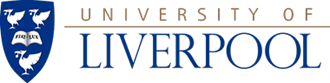 Poster at EPS09 and Lepton-Photon09
ECFA at CERN Geneva 27. November 2009
www.lhec.cern.ch
Kinematics and Recent Developments
2008

September      Divonne workshop; NuPECC Meeting at Glasgow

October           ICFA Seminar at SLAC

November       ECFA Plenary at CERN

December       Convenor’s Meeting at CERN

2009

March              Visit to SLAC [Linac]

April                 DIS09 at Madrid:    
                          LHeC premeeting, parallel, SAC
                          plenary panel (M.K. arXiv:0908.2877 [hep-ex])

April                 PAC09 at Vancouver - Papers, Talk, Proceedings

May                  Visit to BINP Novosibirsk [Ring Magnets]

June                  Low x / HPD meeting at CERN, pre-Blois

September       Divonne II (CERN-ECFA-NuPECC Workshop)
                           ~80 talks from ~ 100 participants

October            NuPECC Long Range Planning  Workshop
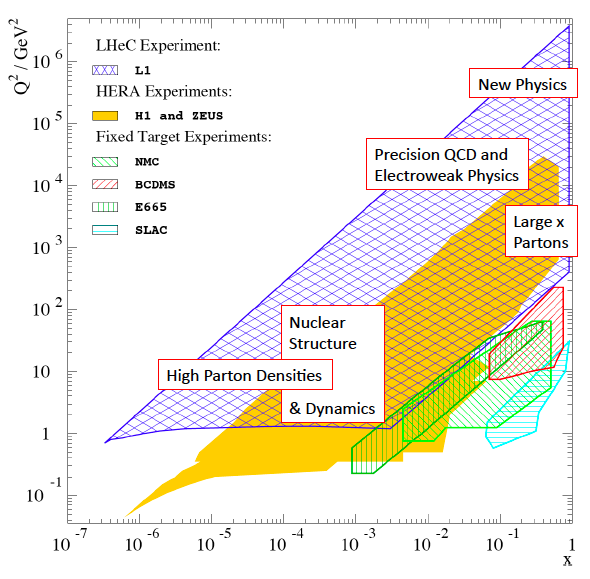 CDR
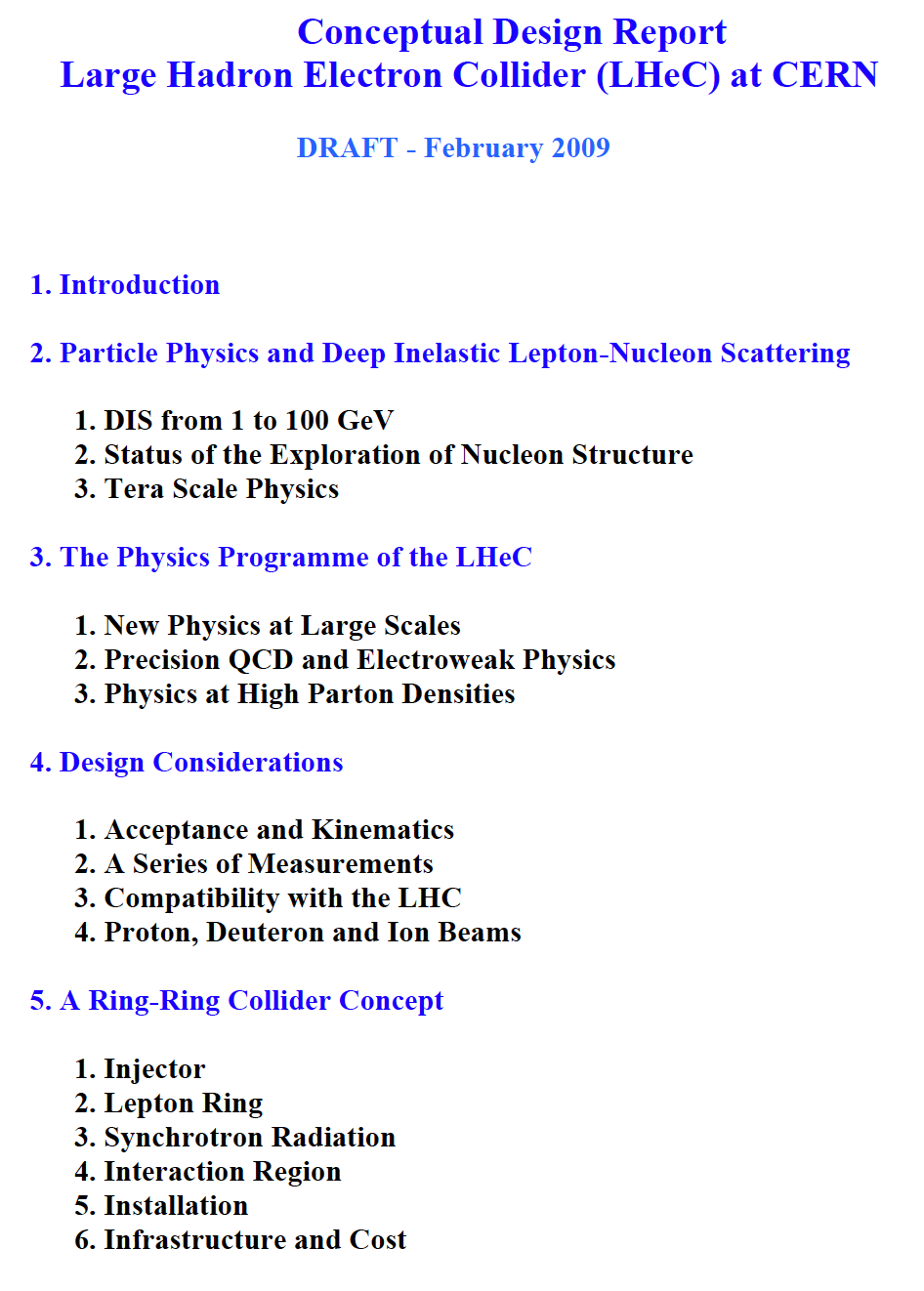 Extended version by Mid December09
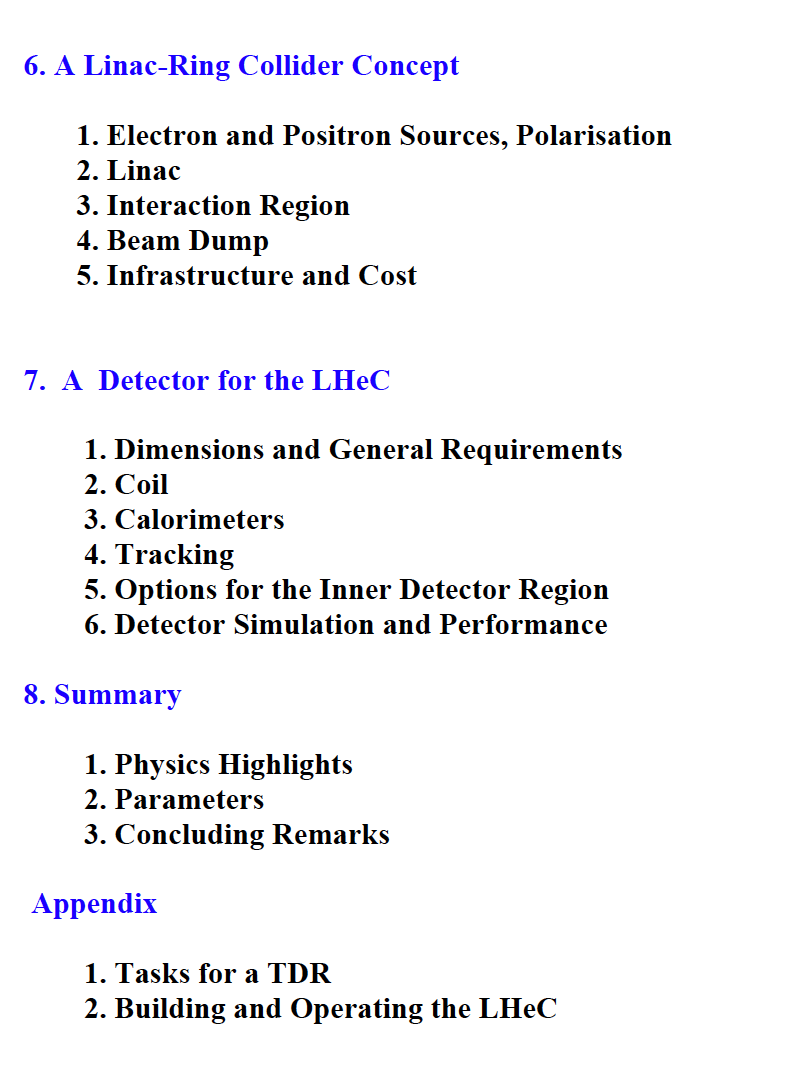 Physics Programme of the LHeC
+  Unfolding  completely the parton structure of  the proton (and of the neutron 
    and photon) and search for sub-substructure down to 6 10-20m

+  Exploration of new symmetries and  the grand unification of particle interactions
    with electroweak and strong interaction measurements of  unprecedented precision.

+  Search for and exploration of new, Terascale physics, in particular for new states  
    with lepton qu.numbers (RPV SUSY, LQ, excited fermions), complementary to the LHC

+  Exploration of high density matter  [low x physics beyond the expected unitarity
    limit for the growth of the nucleon gluon density]

+  Unfolding the substructure and parton dynamics inside nuclei  by an extension
     of the kinematic range by four orders of magnitude [initial state of the QGP]
Large amount of studies done and ongoing, without aiming at complete list.
Follows an example per point each. Note that these are final when written up.
Strange and Anti-Strange Quark Distributions
Not measured with H1,ZEUS
HERMES (NK): s much larger?
Dimuon data: s ≠ sbar?
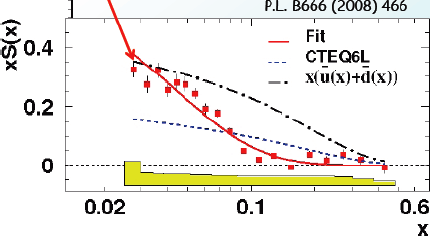 HERMES, K.Rith EPS09
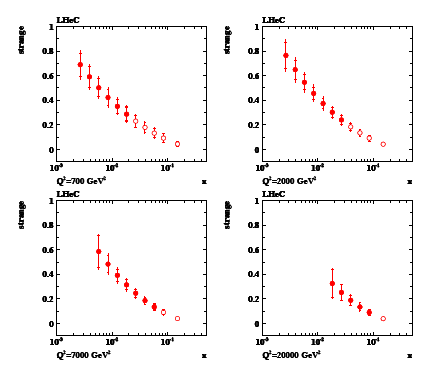 Q2~ 1 GeV2
W,Z sensitive to s

LHeC: measure both
strange and anti-s
with high precision
for the first time
High Precision Electroweak Physics
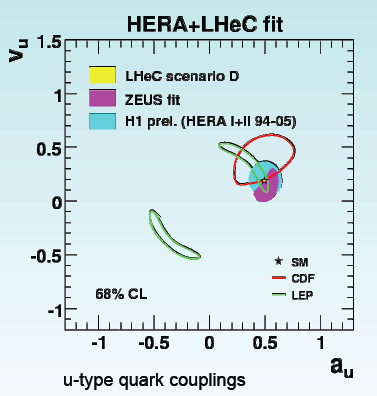 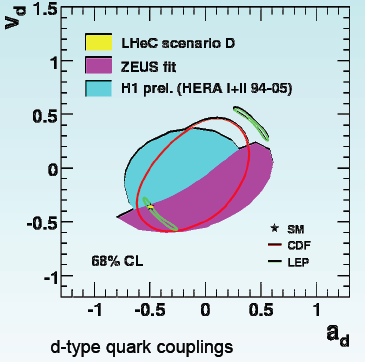 Precision measurement of weak neutral current couplings (+pdf’s): access to new electroweak physics.

40 TeV limits on Contact Interactions and correspondingly on extra dimensions
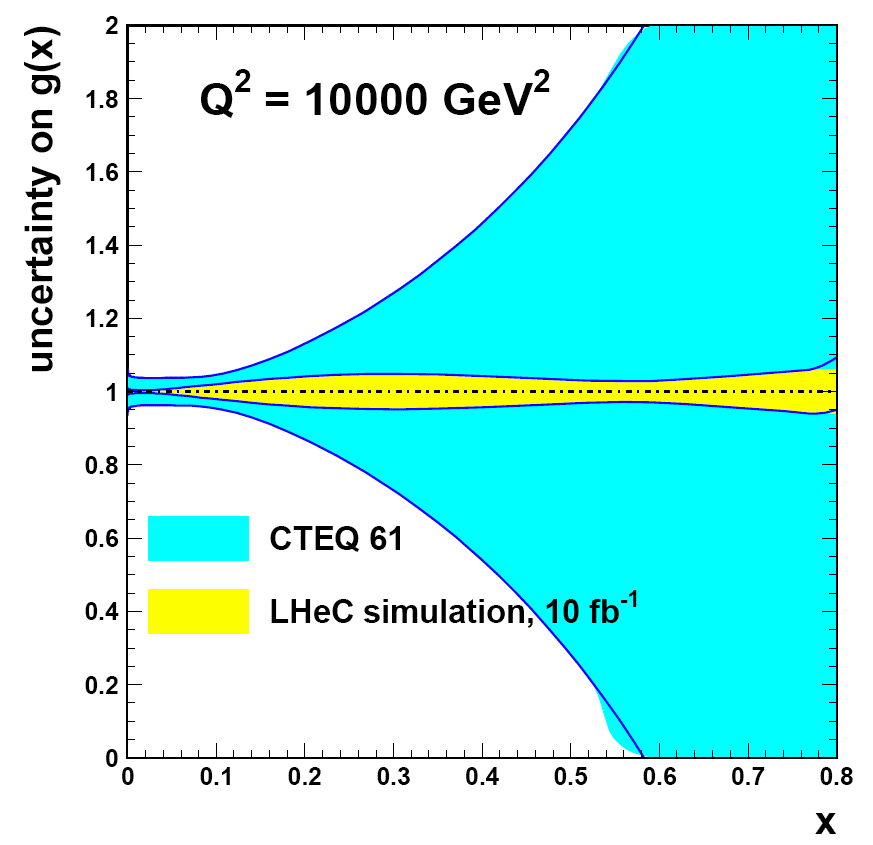 Gluon - SM Higgs
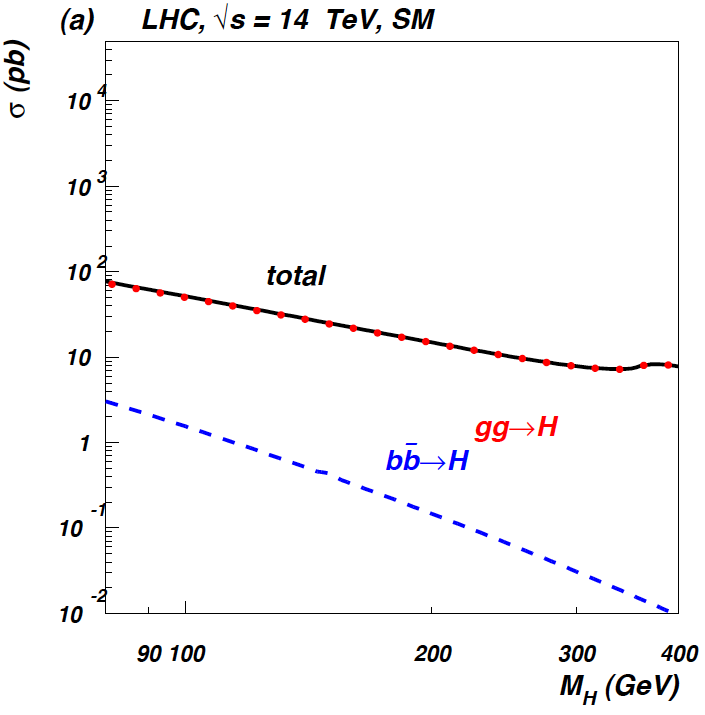 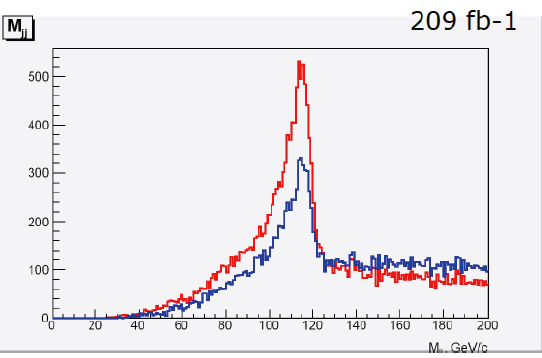 CTEQ Belyayev et al. JHEP 0601:069,2006
In SM Higgs production is gluon dominated

LHeC: huge x,Q2 range for xg determination

WW to Higgs fusion has sizeable ep xsection
Cf Divonne 09 for QCD bgd studies + btagging
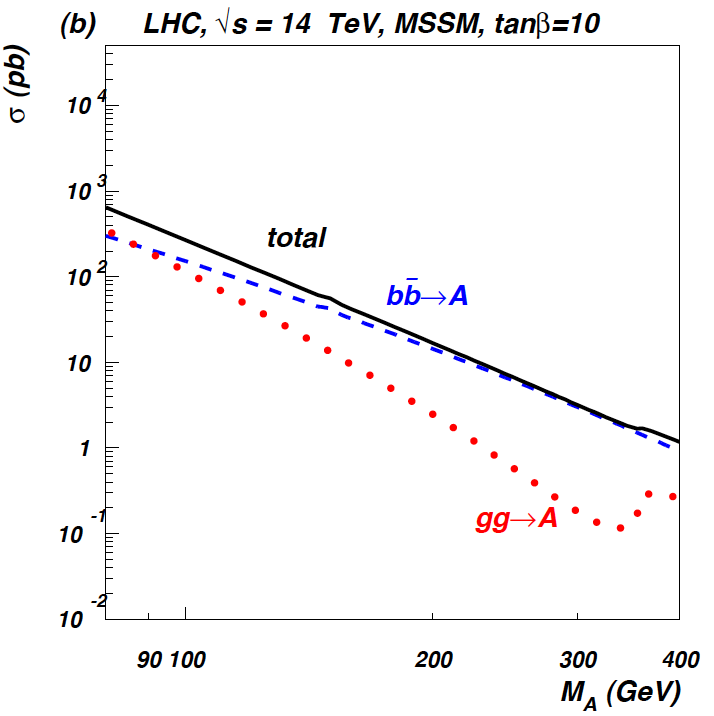 Beauty - MSSM Higgs
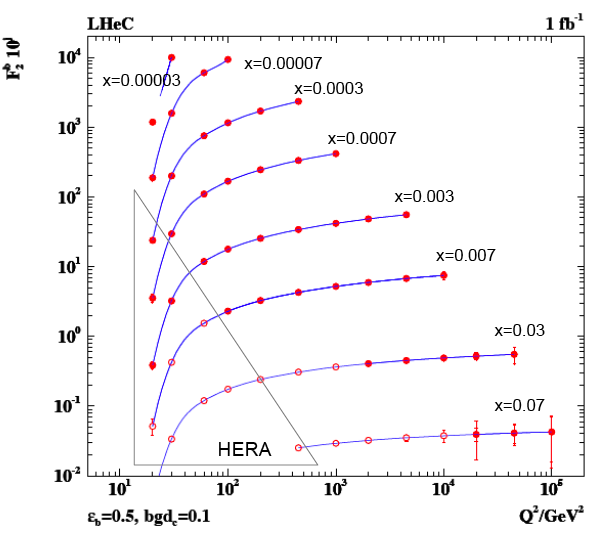 CTEQ Belyayev et al. JHEP 0601:069,2006
In MSSM Higgs production is b dominated

First measurement of b at HERA can be 
turned to precision measurement.

LHeC: higher fraction of b, larger range,
smaller beam spot, better Si detectors
Discovery of Parton Saturation – ep, low x
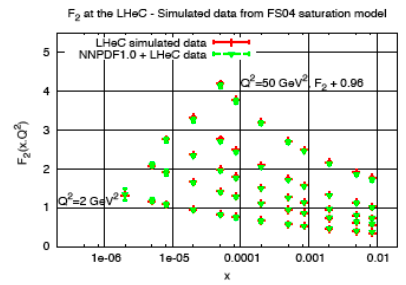 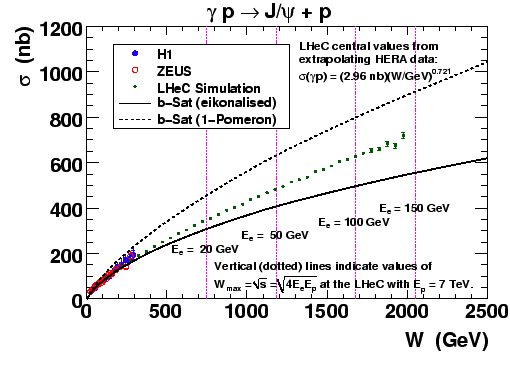 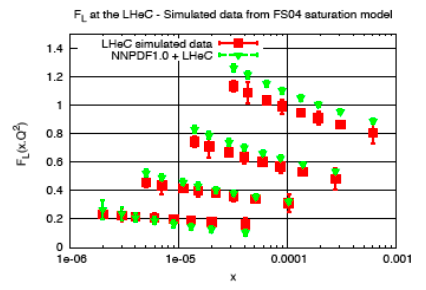 Full simulation of F2 and FL
Both together must reveal saturation
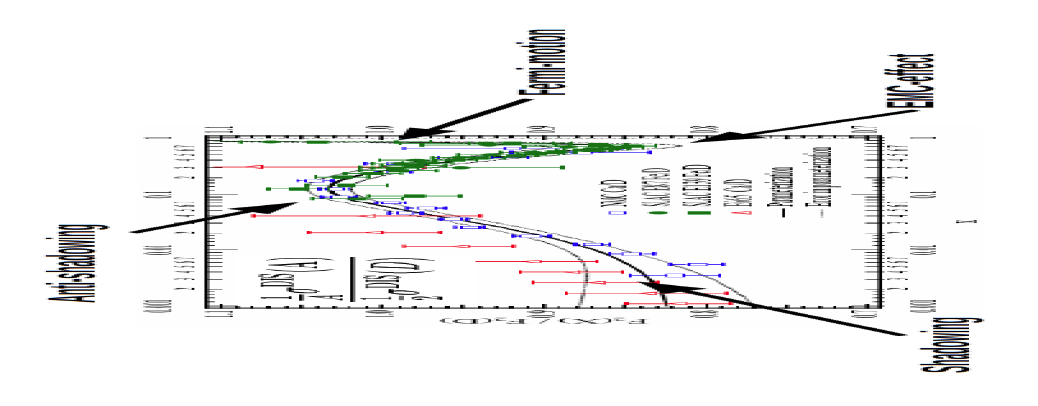 Nuclear Structure and Dynamics
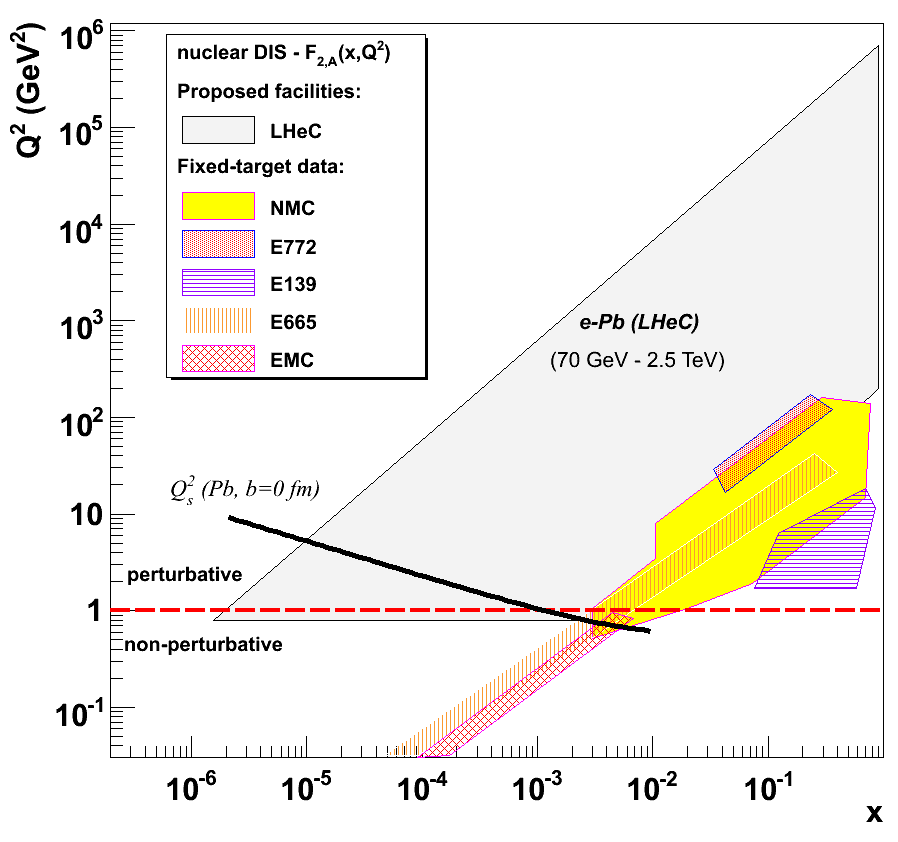 Extension of Q2, 1/x range by 104     

      Fermi motion -- p tagging
      Shadowing -- diffraction

       p, D, Ca, Pb beams


Complete determination of nPDFs  into nonlinear regime
LHeC is bound to discover parton saturation in eA AND ep
Accelerator and Detector Design
Collaborations of CERN 
with experts from Cockcroft, BNL, DESY, KEK Lausanne, Novosibirsk, SLAC, TAC

20 workpackages with identified responsibles
Ring-Ring ep/eA
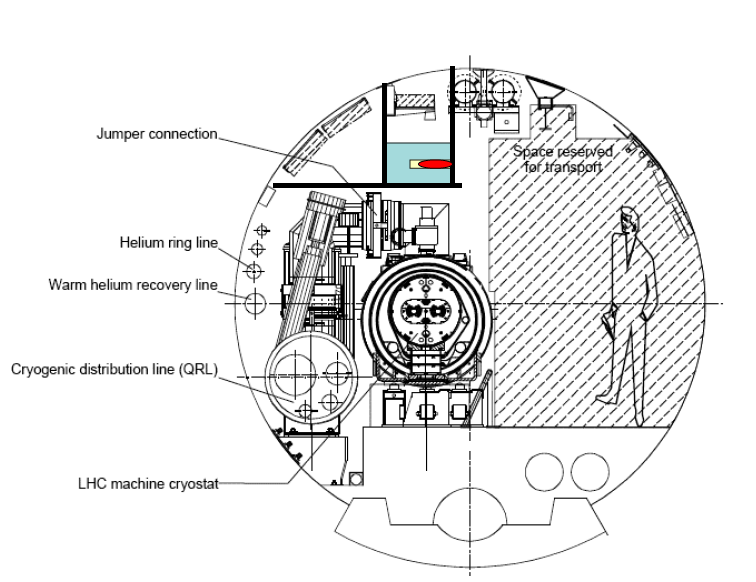 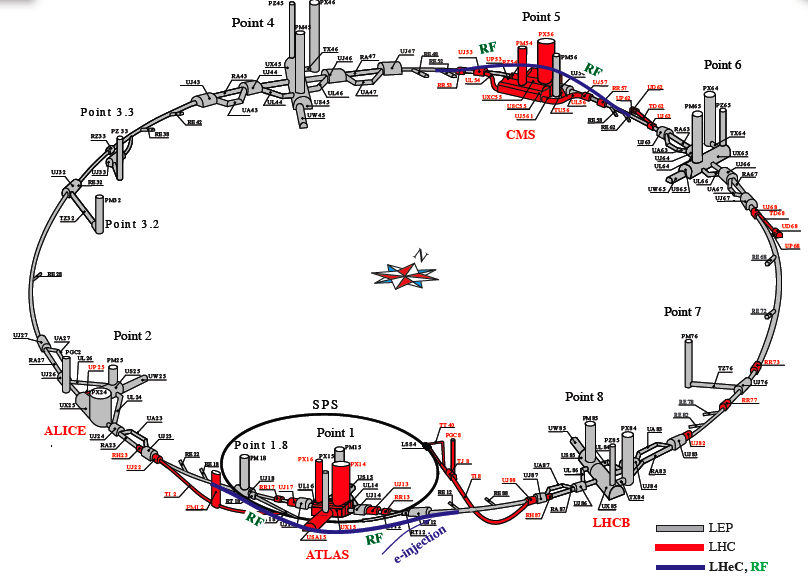 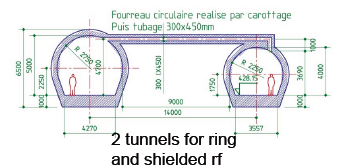 Ee=10 … 70 GeV.    Lep~1033cm-2s-1 (100 times HERA)

Injector: dedicated or SPL based.

Detailed first design study in JINST P1001 (2006)
RR Luminosity and Parameters
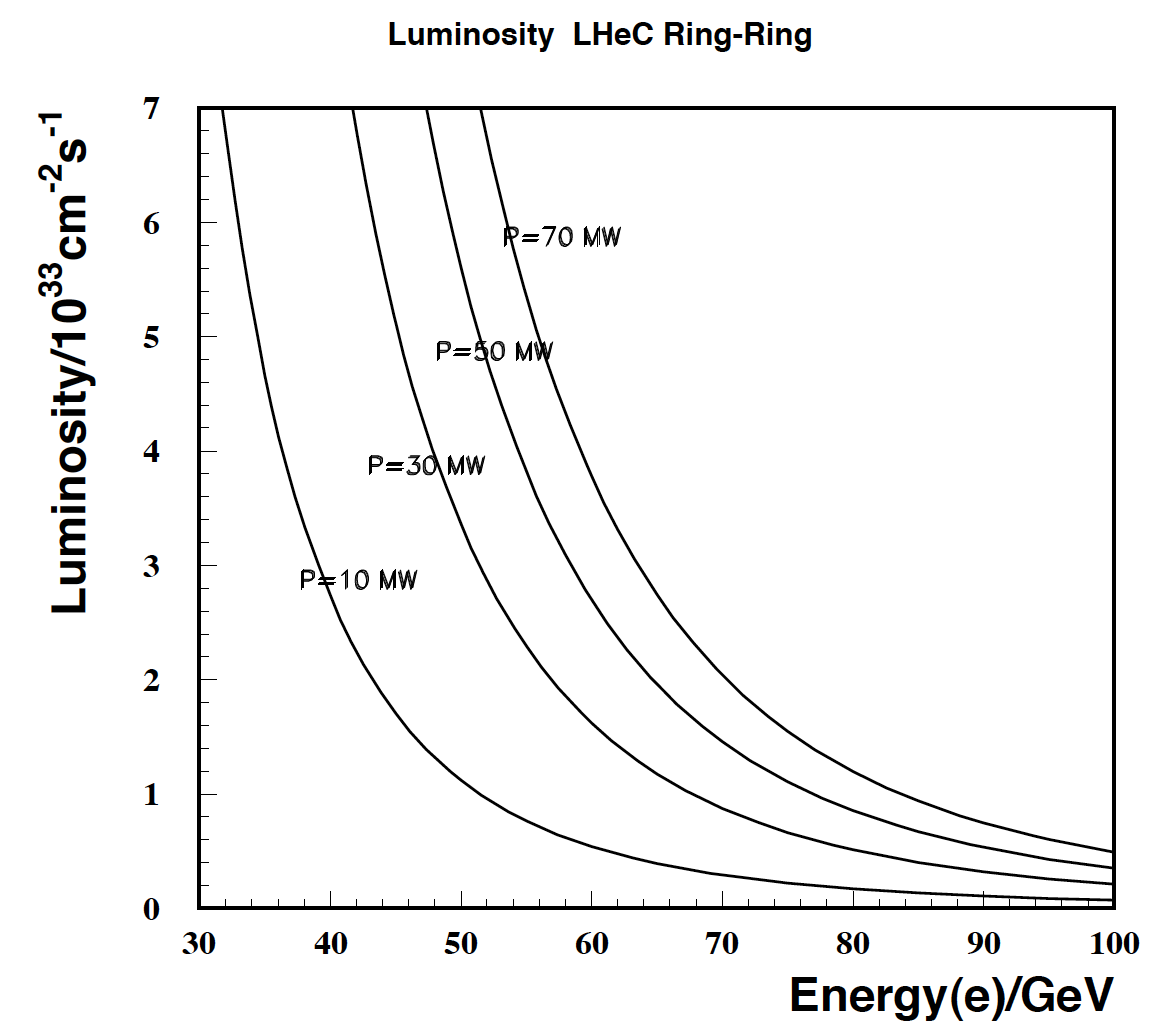 Luminosity for e±p safely above 1033cm-2s-1

Used “ultimate” LHC beam parameters

Energy limited by injection and syn.rad losses

Power limit set to 100 MW

Small p tuneshift:  simultaneous pp and ep
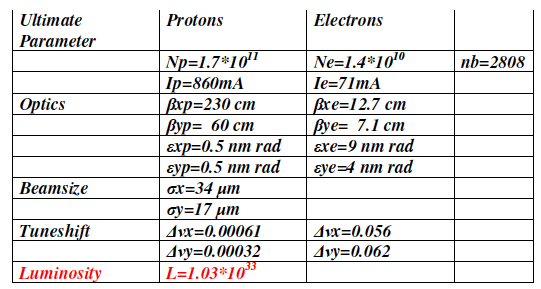 e Ring – Optics
Optics in the arcs
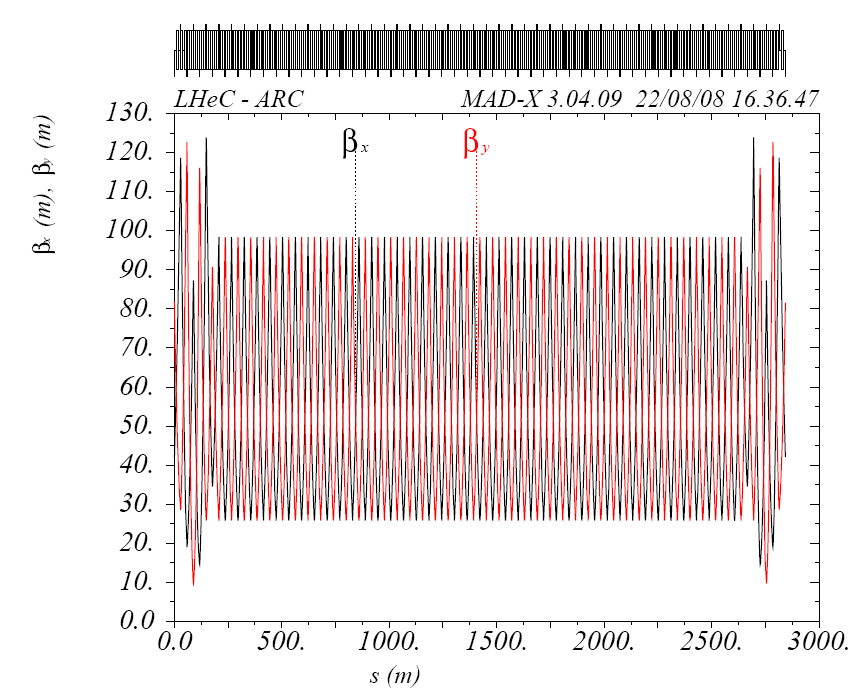 2009:  optimisation of FODO cell

Dispersion reduced to 20-50cm

emittance εx=7.5nm  εy=3.7 nm

MEDIUM or WEAK BEND SOLUTION
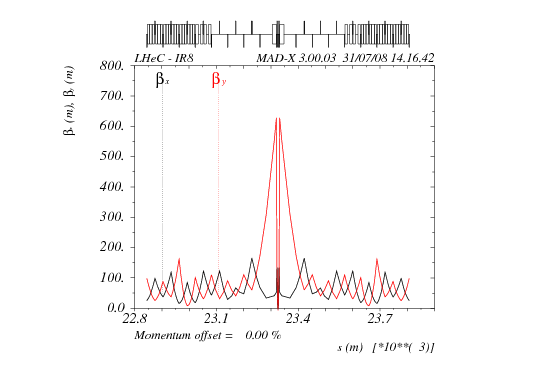 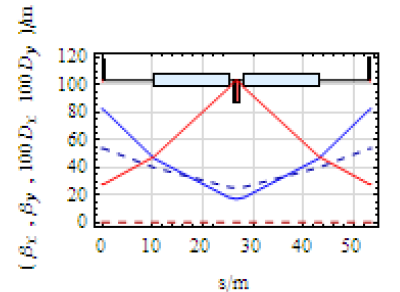 β functions for LHeC - 2008

Dispersion was 50-90cm

and horiz. emittance 22 nm

 384  60m long cells
“inner” triplet focus
βx=7.1cm  βy=12.7cm
Mini beta design
Optimisation ongoing
Dipole Magnets
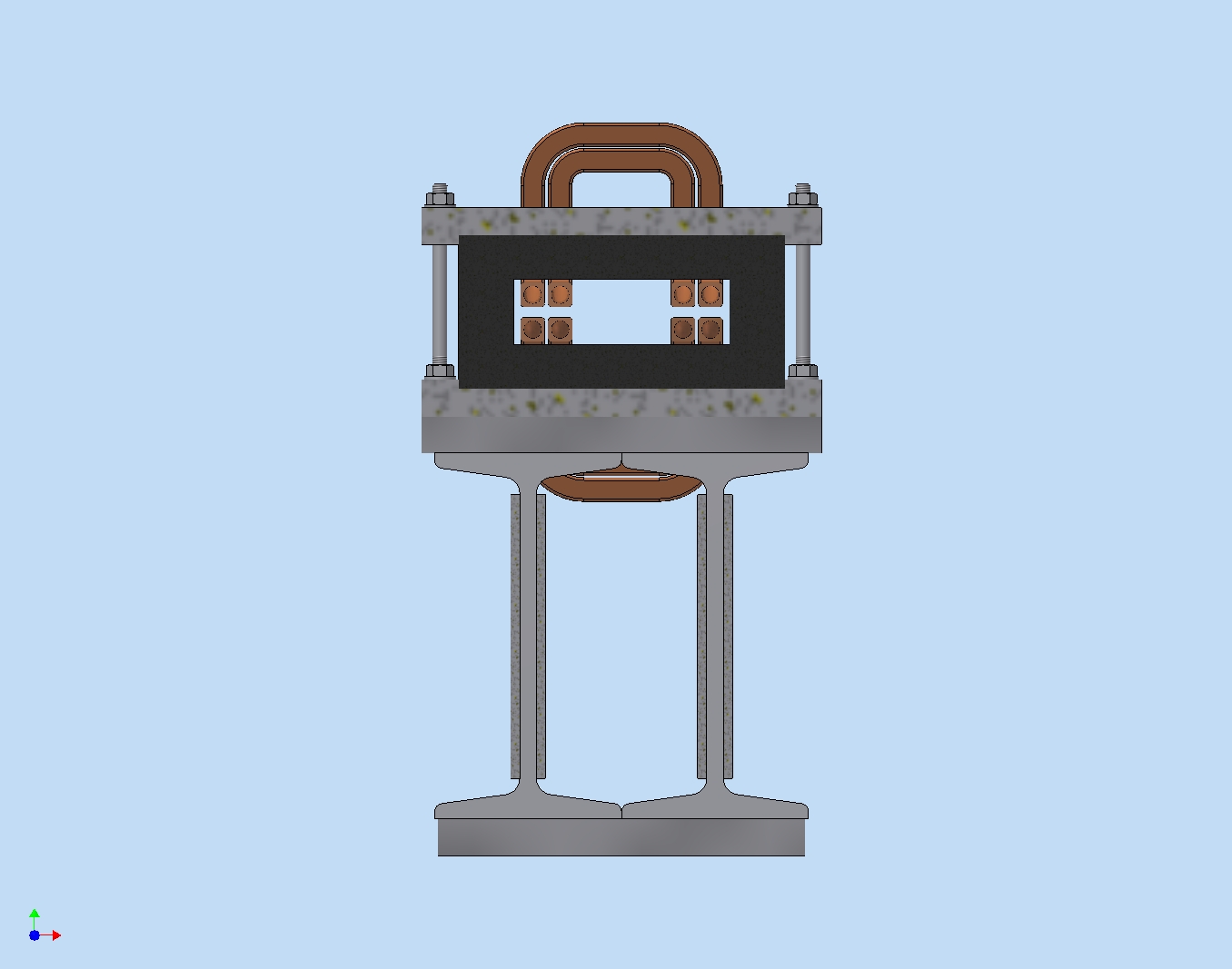 O-shaped magnet with ferrite core [BINP-CERN]
Prototype design under way at Novosibirsk, May 2010
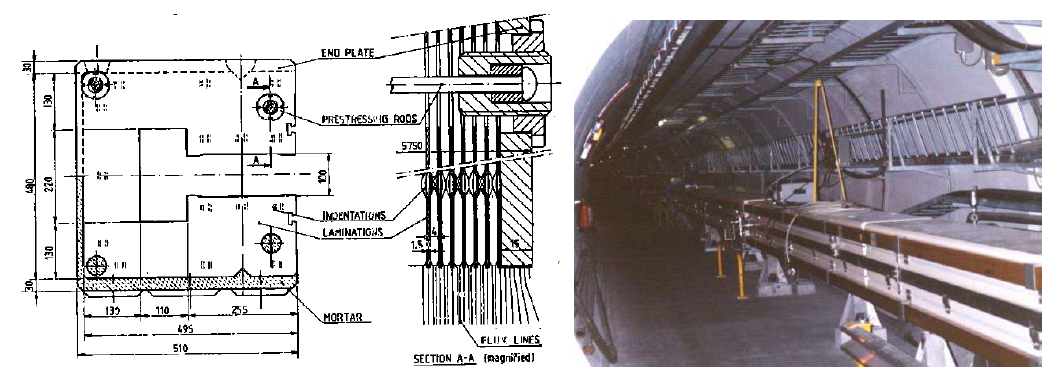 LEP
Ring – Work in progress
Interaction region design
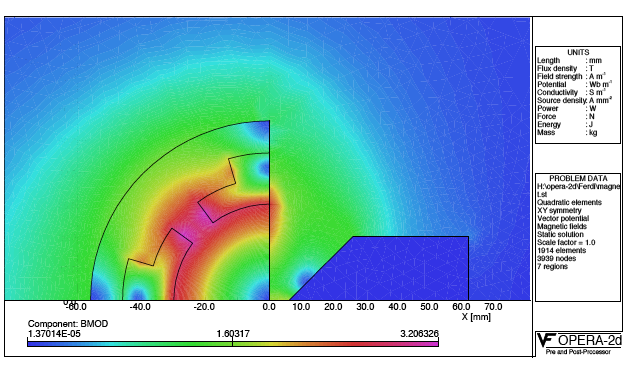 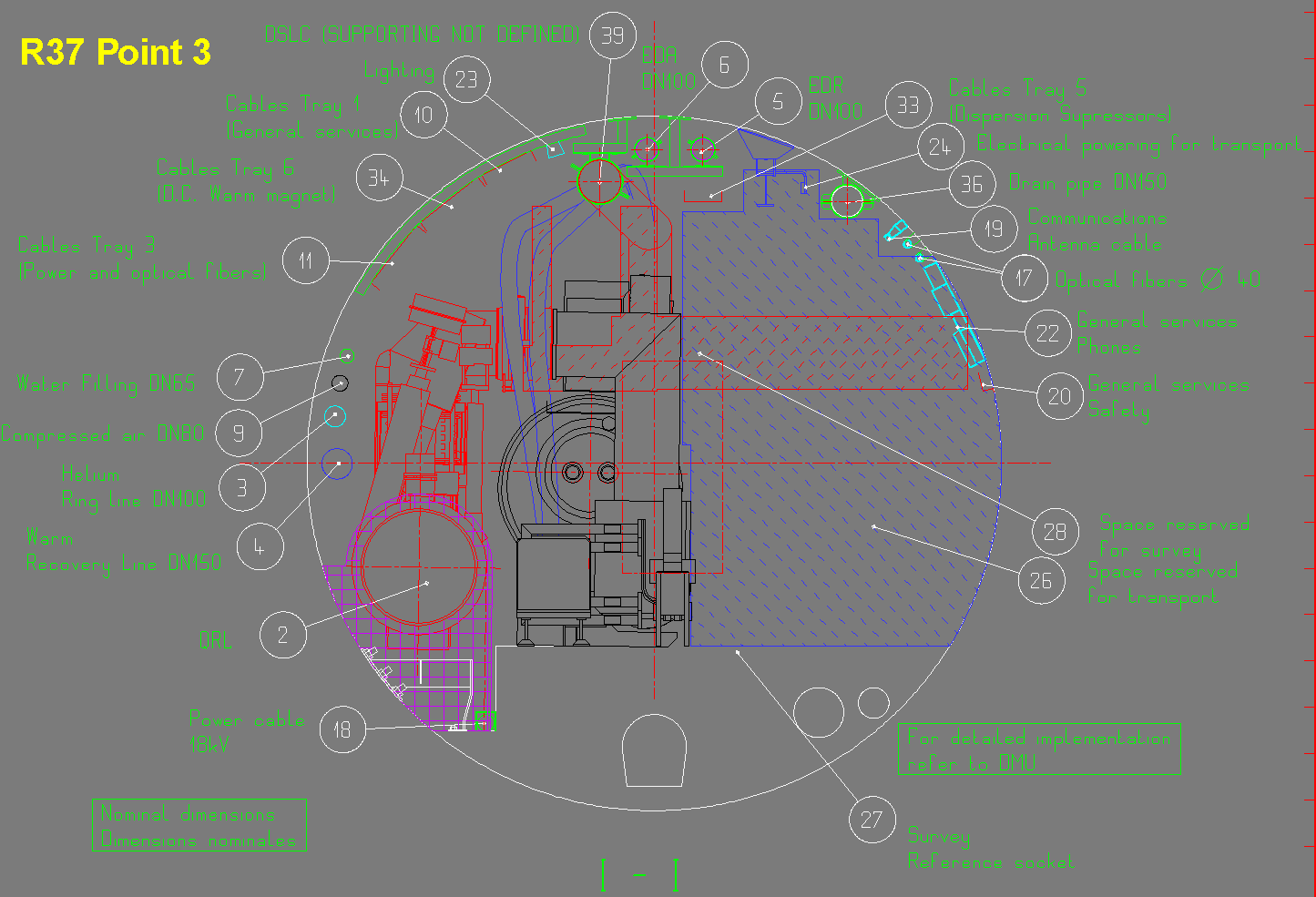 Installation study
Systematic investigation of
clashes with LHC installation
and possible ways ‘around’

Installation sequence - timeline
Polarisation
Two LINAC Configurations [CERN-SLAC]
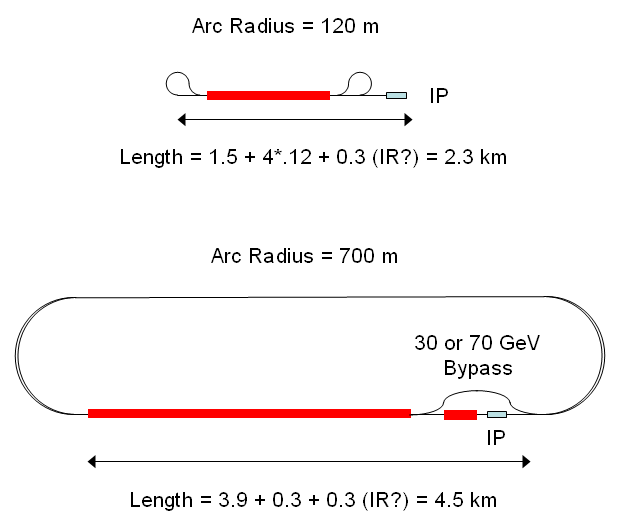 60 GeV
31 MV/m, pulsed
two passes















60 GeV
13 MV/m CW ERL
4 passes

140 GeV
31 MV/m, pulsed
2 passes
LINAC-Ring Parameters
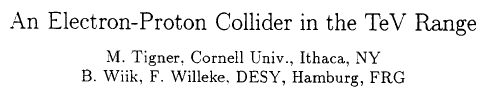 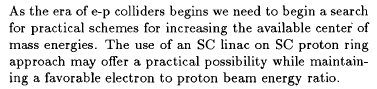 Luminosity for ultimate beam
The LR combination yet requires a still
better p beam or/and Ee recovery to
come to luminosity beyond 1032cm-2s-1
e Optics for LINAC
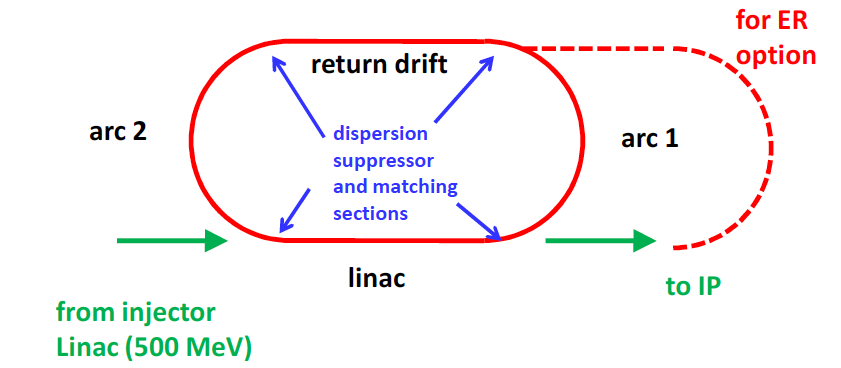 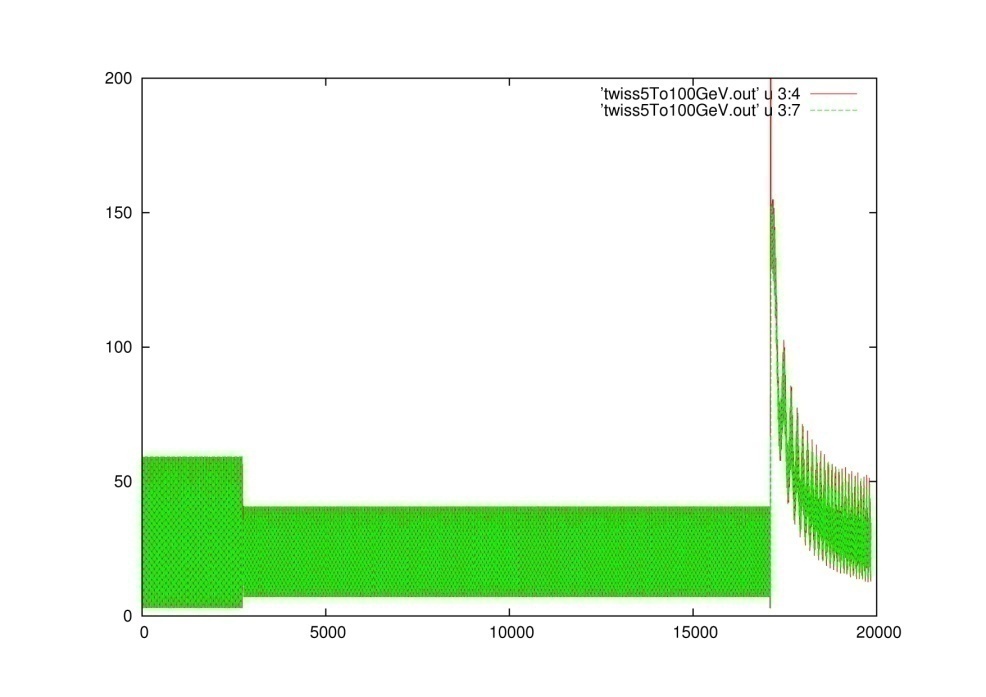 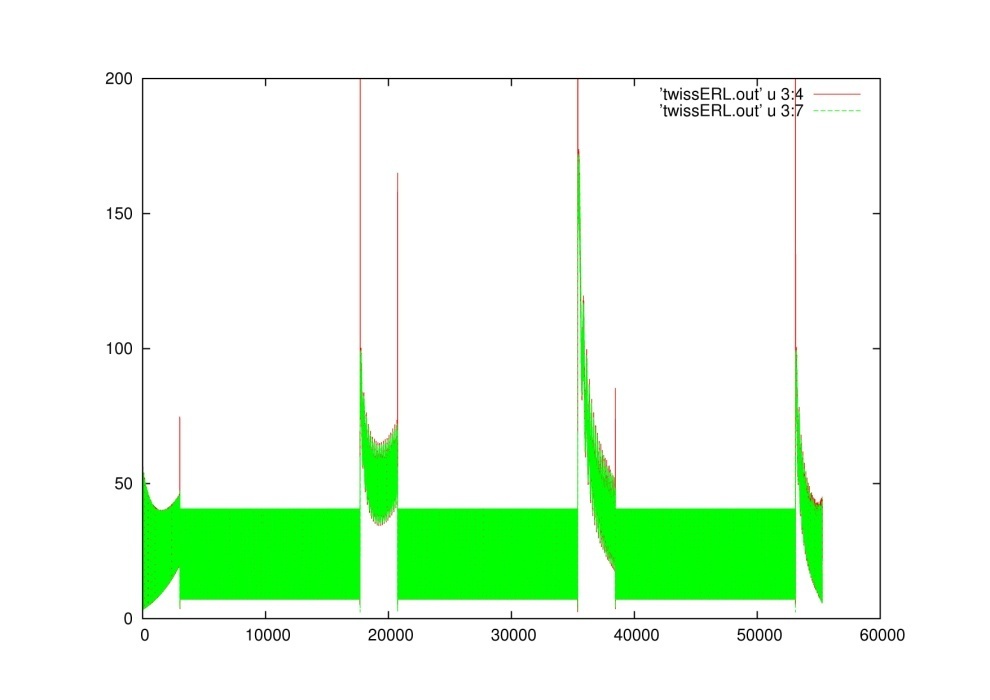 βx,y
βx,y
2 passes
4 passes - ERL
LINAC - Work in Progress
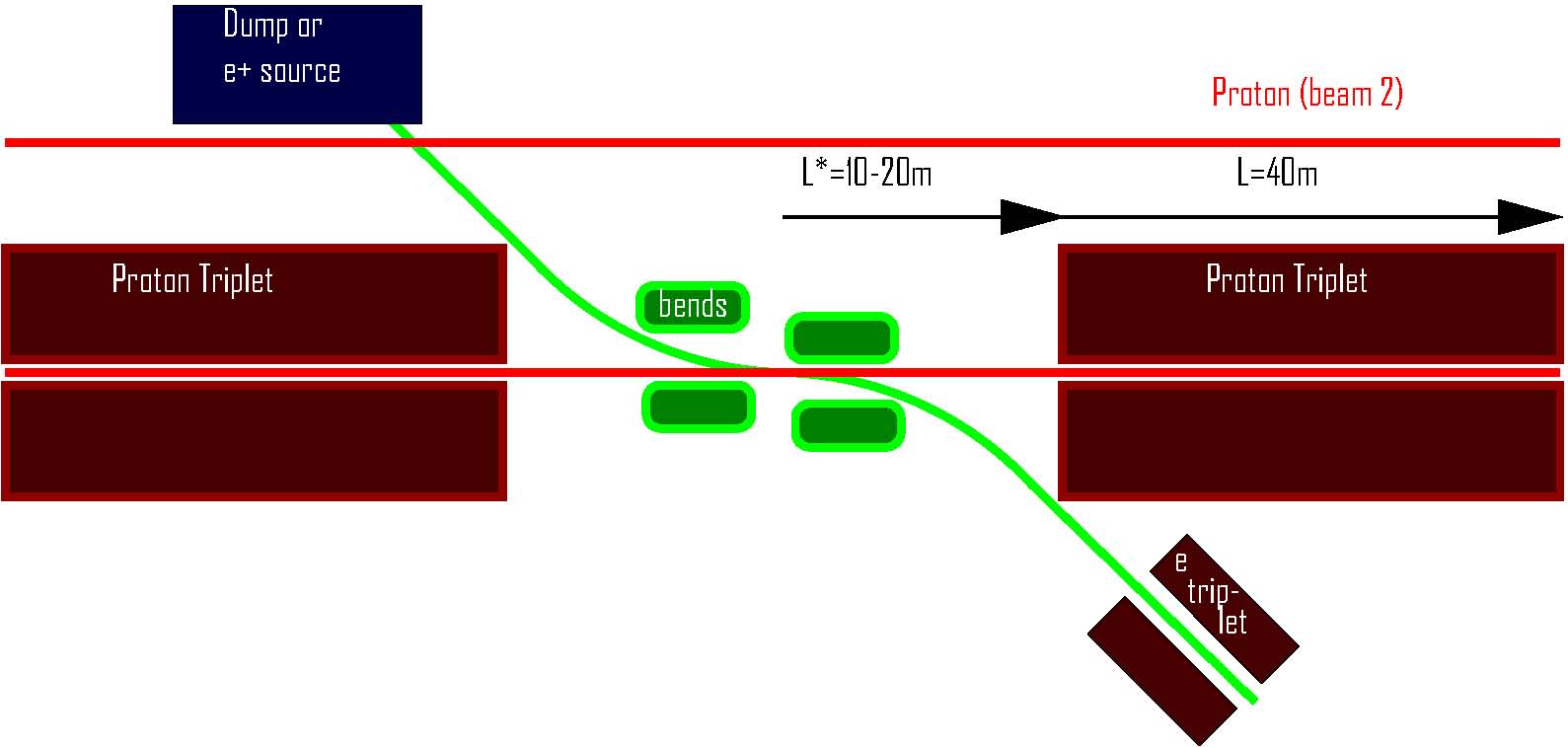 IR Options:

Head on  dipoles

Crossing  like RR IR
Positron source

Difficult to reach high intensity. Perhaps best
suited: hybrid target
production of unpolarised
positrons. Several stations?
cf Divonne
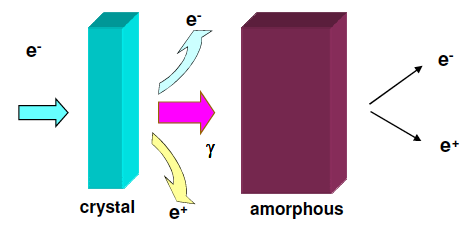 LHeC Detector        version for low x and eA
Muon chambers
(fwd,bwd,central)

Coil (r=3m l=11.8m, 3.5T)
[Return Fe not drawn,
2 coils w/o return Fe studied]

Central Detector
Pixels
Elliptic beam pipe (~3cm - or smaller)

Silicon (fwd/bwd+central)
[Strip or/and Gas on Slimmed Si Pixels]
[0.6m radius for 0.03% * pt in 3.5T field]

El.magn. Calo (Pb,Scint.    9-12X0) 
Hadronic Calo (Fe/LAr; Cu/Brass-Scint.     ~30λ)

Fwd Detectors
(down to 1o)
Silicon Tracker
[Pix/Strip/Strixel/Pad Silicon or/and Gas on Slimmed Si Pixels]

Calice (W/Si); dual ReadOut - Elm Calo
FwdHadrCalo:
Cu/Brass-Scintillator

Bwd Detectors
(down to 179o)
Silicon Tracker
[Pix/Strip/Strixel/Pad Silicon or/and Gas on Slimmed Si Pixels]
Cu/Brass-Scintillator,
Pb-Scintillator                  (SpaCal - hadr, elm)
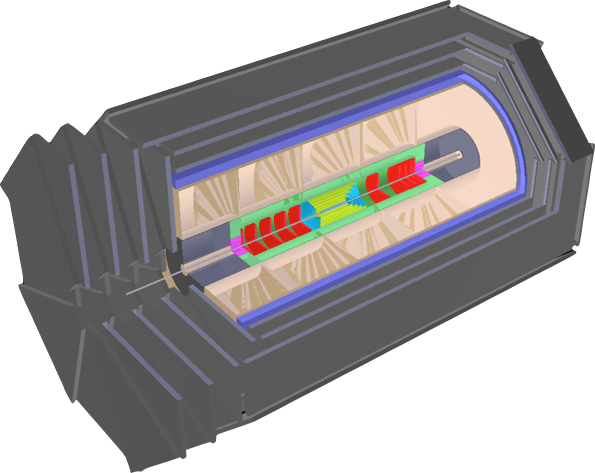 Extensions in fwd direction (tag p,n,d) and backwards (e,γ) under study.
Scientific Advisory Committee
Working Group Convenors
Completion of the CDR
Guido Altarelli (Rome)
Sergio Bertolucci (CERN)
Stan Brodsky (SLAC)
Allen Caldwell -chair  (MPI Munich)
Swapan Chattopadhyay (Cockcroft)
John Dainton (Liverpool)
John Ellis (CERN)
Jos Engelen (CERN)
Joel Feltesse (Saclay)
Lev Lipatov (St.Petersburg)
Roland Garoby (CERN)
Roland Horisberger (PSI)
Young-Kee Kim (Fermilab)
Aharon Levy (Tel Aviv)
Karlheinz Meier (Heidelberg)
Richard Milner (Bates)
Joachim Mnich (DESY)
Steven Myers, (CERN)
Tatsuya Nakada (Lausanne, ECFA)
Guenter Rosner (Glasgow, NuPECC)
Alexander Skrinsky (Novosibirsk)
Anthony Thomas (Jlab)
Steven Vigdor (BNL)
Frank Wilczek (MIT)
Ferdinand Willeke (BNL)
Accelerator Design [RR and LR]
Oliver Bruening (CERN), 
John Dainton (CI/Liverpool)
Interaction Region and Fwd/Bwd 
Bernhard Holzer (DESY), 
Uwe Schneeekloth (DESY),
Pierre van Mechelen (Antwerpen)
Detector Design 
Peter Kostka (DESY), 
Rainer Wallny (UCLA), 
Alessandro Polini (Bologna)
New Physics at Large Scales 
George Azuelos (Montreal)
Emmanuelle Perez (CERN), 
Georg Weiglein (Hamburg)
Precision QCD and Electroweak 
Olaf Behnke (DESY),
Paolo Gambino (Torino),
Thomas Gehrmann (Zuerich)
Claire Gwenlan (Oxford)
Physics at High Parton Densities 
Nestor Armesto (Santiago), 
Brian Cole (Columbia), 
Paul Newman (Birmingham), 
Anna Stasto (PennState)
Steps to go in 2010
Finalise physics and technical studies
DIS10 Firenze [April] and IPACC Japan [May] 
Draft CDR June 2010
Divonne III – Updates and Discussion with referees
November 10: Final report to ECFA
Submit CDR to CERN, ECFA, NuPECC
LHeC relies on  expertise and enthusiasm of many
colleagues and support by ECFA, NuPECC and CERN
Steering Committee
Oliver Bruening          (CERN)
John Dainton          (Cockcroft)
Albert DeRoeck          (CERN)
Stefano Forte             (Milano)
Max Klein - chair    (Liverpool)
Paul Newman    (Birmingham)
Emmanuelle Perez     (CERN)
Wesley Smith       (Wisconsin)
Bernd Surrow                 (MIT)
Katsuo Tokushuku        (KEK)
Urs Wiedemann          (CERN))
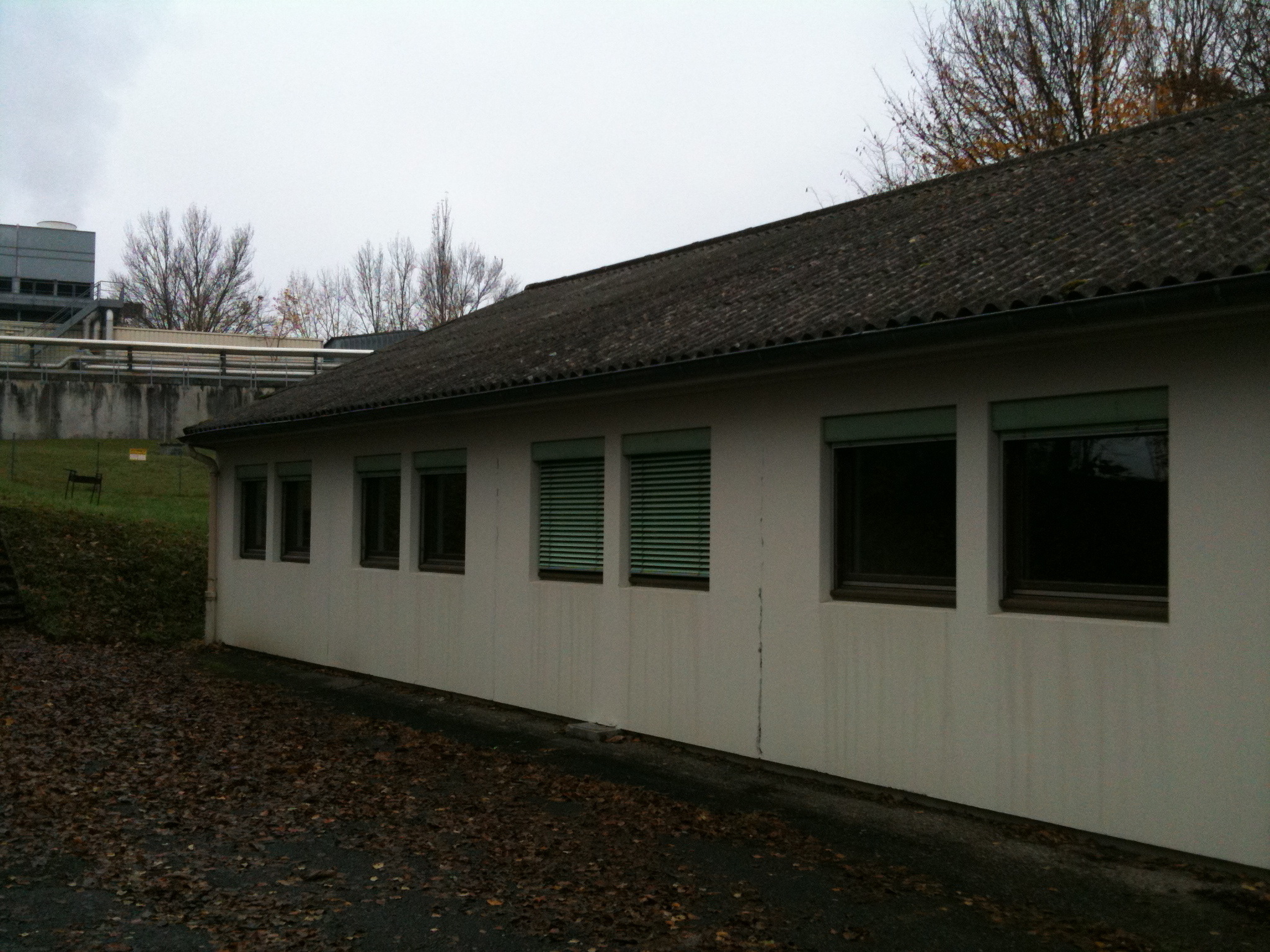 LHeC barack 561
Backup slides
Quark-Gluon Dynamics - Diffraction and HFS (fwd jets)
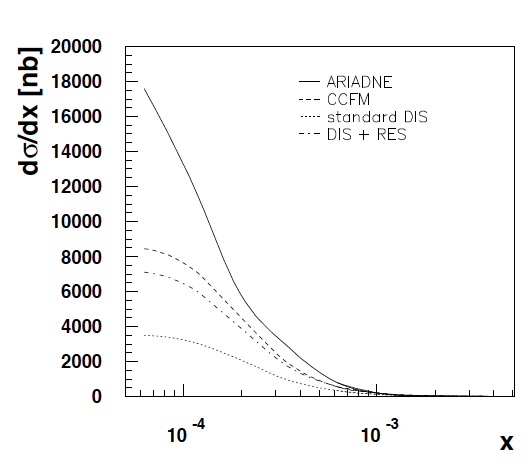 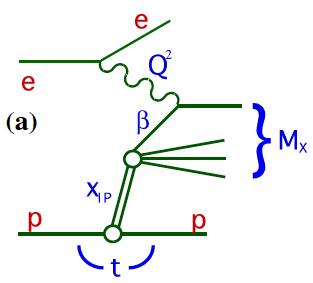 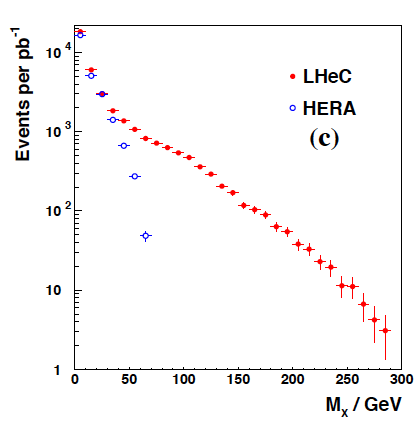 HERA
H.Jung, L.Loennblad, THERA study
Diffraction to accompany (SUSY) Higgs fwd physics at LHC

Understand multi-jet emission (unintegr. pdf’s), tune MC’s
At HERA resolved  effects mimic non-kt ordered emission
Crucial measurements for QCD, and for QCD at the LHC
P.Newman, DIS07
F=0
F=0
_
_


e+
e-
g
g
q
q
q
q
e-
e-
Determination of LQ properties in single production: e.g. Fermion Number
In pp: look at signal separately when resonance is formed by (e+ + jet) and (e- + jet) :
(e+out ) > (e-out)  
for F=0
Sign of the asymmetry gives F, but could be statistically limited at LHC.  (*)
 
Easier in ep  ! Just look at the signal with 
incident e+ and incident e-, build the
asymmetry between (e+in ) and (e-in).
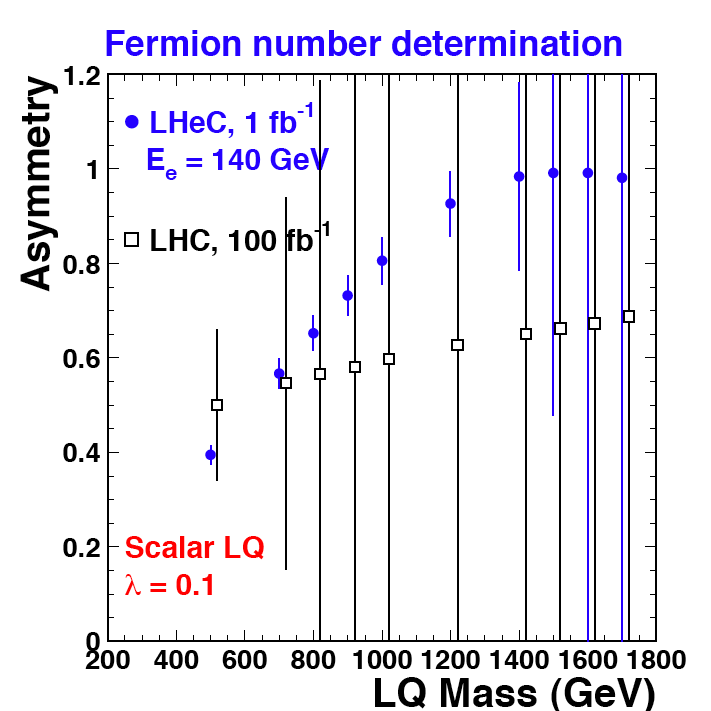 If LHC observes a LQ-like resonance, 
M < 1 - 1.5 TeV,  LHeC could determine F 
if  not too small.
(*) First rough study done for the 2006 paper.
Need to check / refine with a full analysis of signal
and backgrounds.
E. Perez
LHeC Workshop, Sep 09
Quark-Gluon Dynamics (saturation, GPDs) - ep
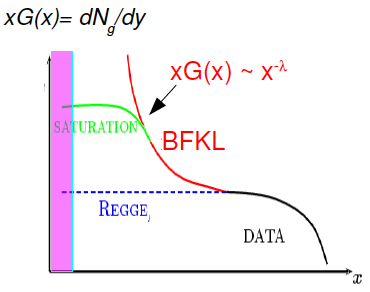 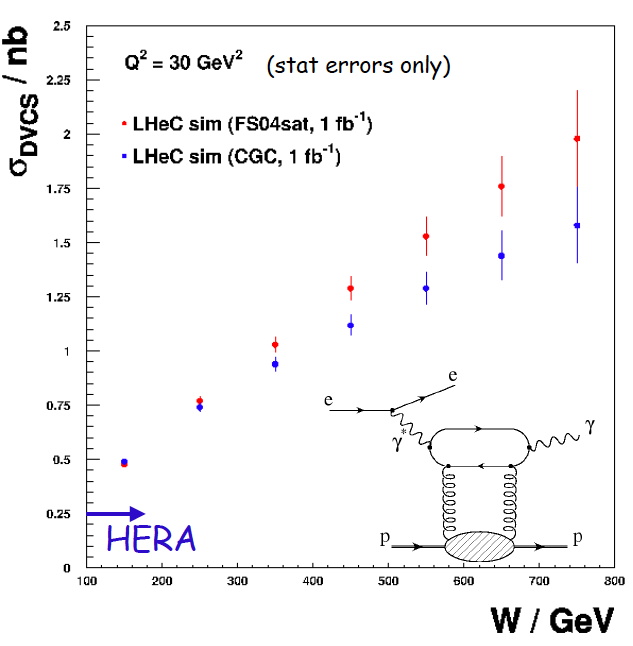 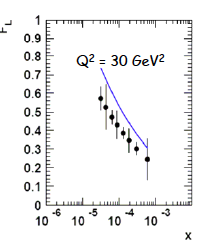 P.Newman, L.Favart, DIS08
LHeC opens phase space to discover saturation in DIS

High luminosity, polarisation, accuracy for GPD’s (DVCS)
J.Bartels at Divonne on low x theory
J.Forshaw et al, DIS08
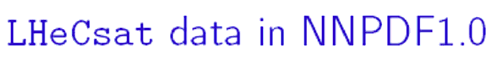 Divonne 08
Strong Coupling Constant
Simulation of s measurement at LHeC
s least known of coupling constants 
Grand Unification predictions suffer from s 

DIS tends to be lower than world average

LHeC: per mille accuracy indep. of BCDMS.
Challenge to experiment and to h.o. QCD
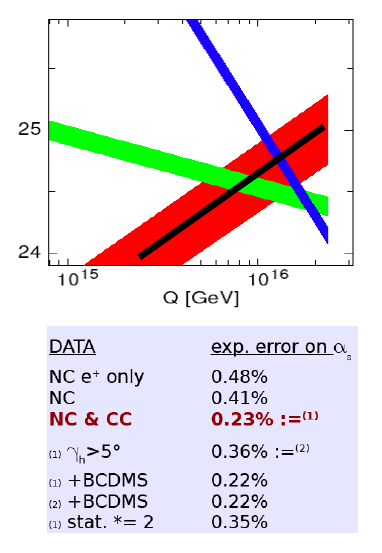 1/
fine structure
weak
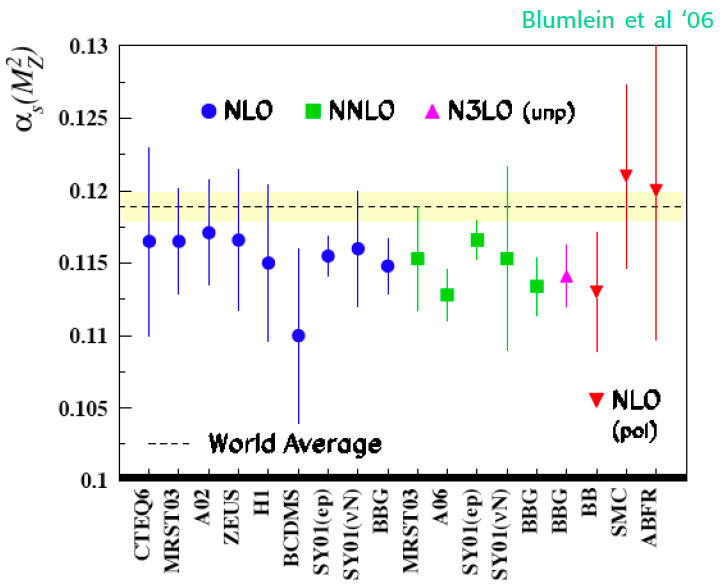 strong
MSSM - B.Allnach et al, hep-ex/0403133
New Physics in the eq Sector
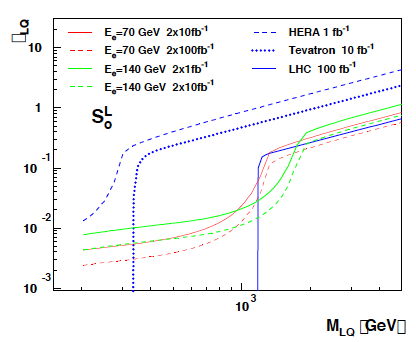 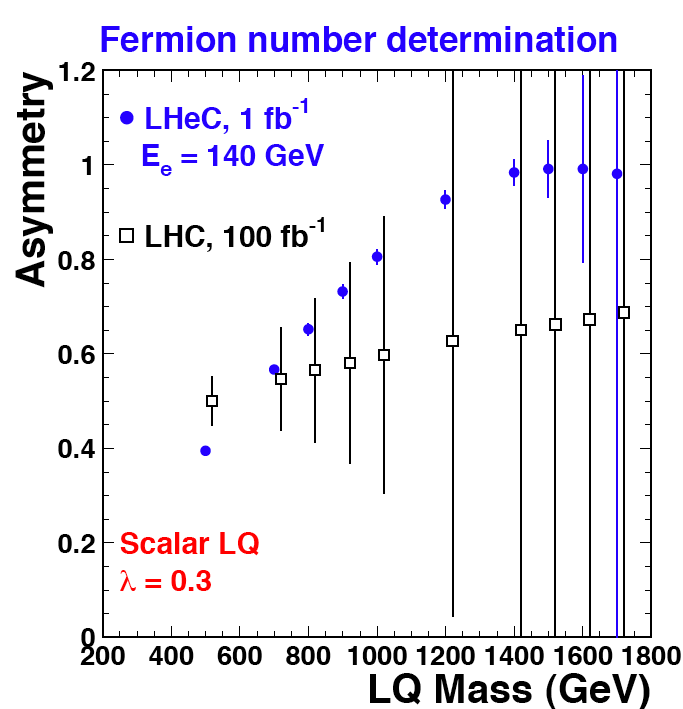 ?LQ, RPV SUSY
Spectroscopy

?Excited fermions
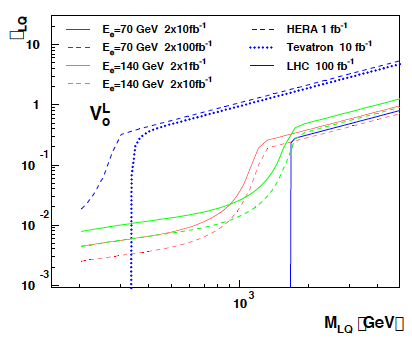 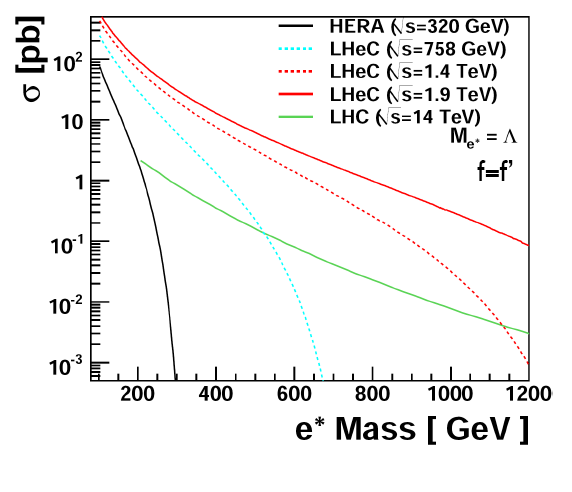 28
Exact knowledge of pdf’s may be crucial to understand CI’s